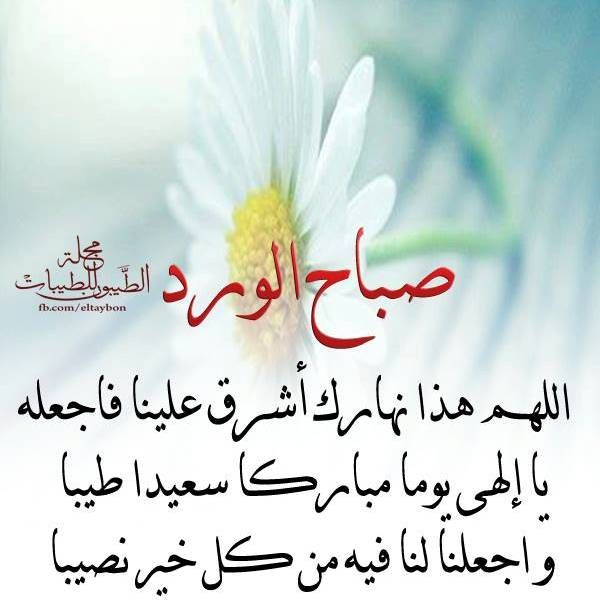 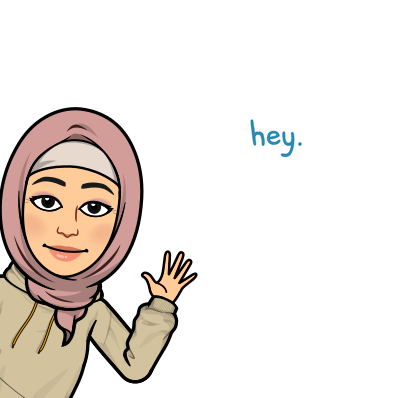 Good Morning
Mega goal.3.2Everyone Makes Mistakes
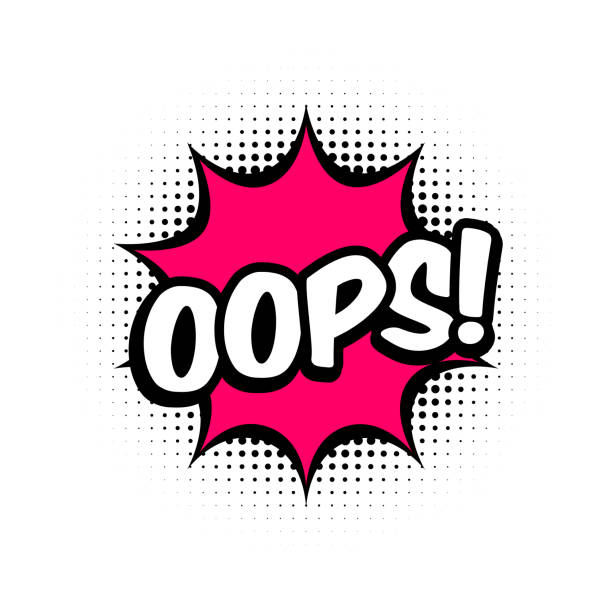 ReadingSpeaking
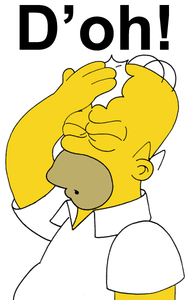 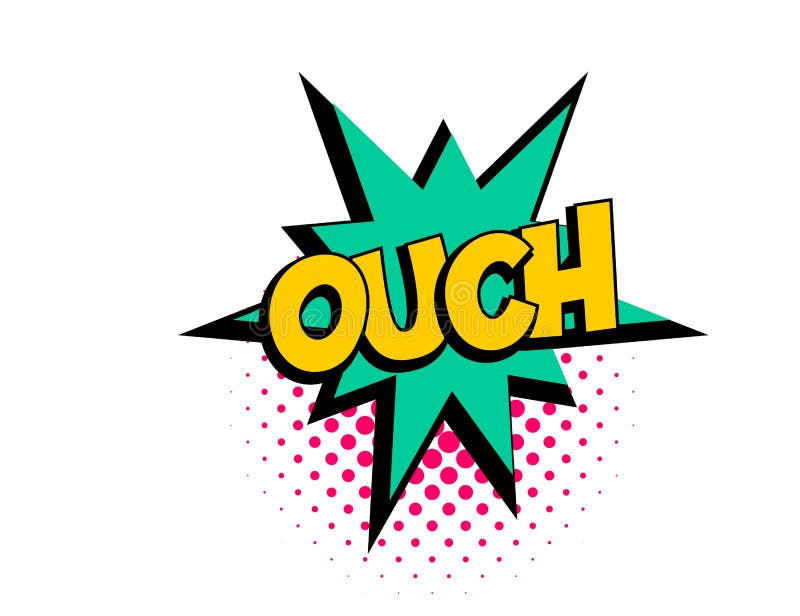 Objectives:
Name one of the happy accidents
Explain the term (happy accident)
Correct some information about the text
Jan
Feb
Mar
Apr
May
Jun
Jul
Aug
Sep
Oct
Nov
Dec
Jan
Feb
Mar
Apr
May
Jun
Jul
Aug
Sep
Oct
Nov
Dec
Find the meaning of new words
Find the main idea for each paragraph
List the steps of discovering the penicillin
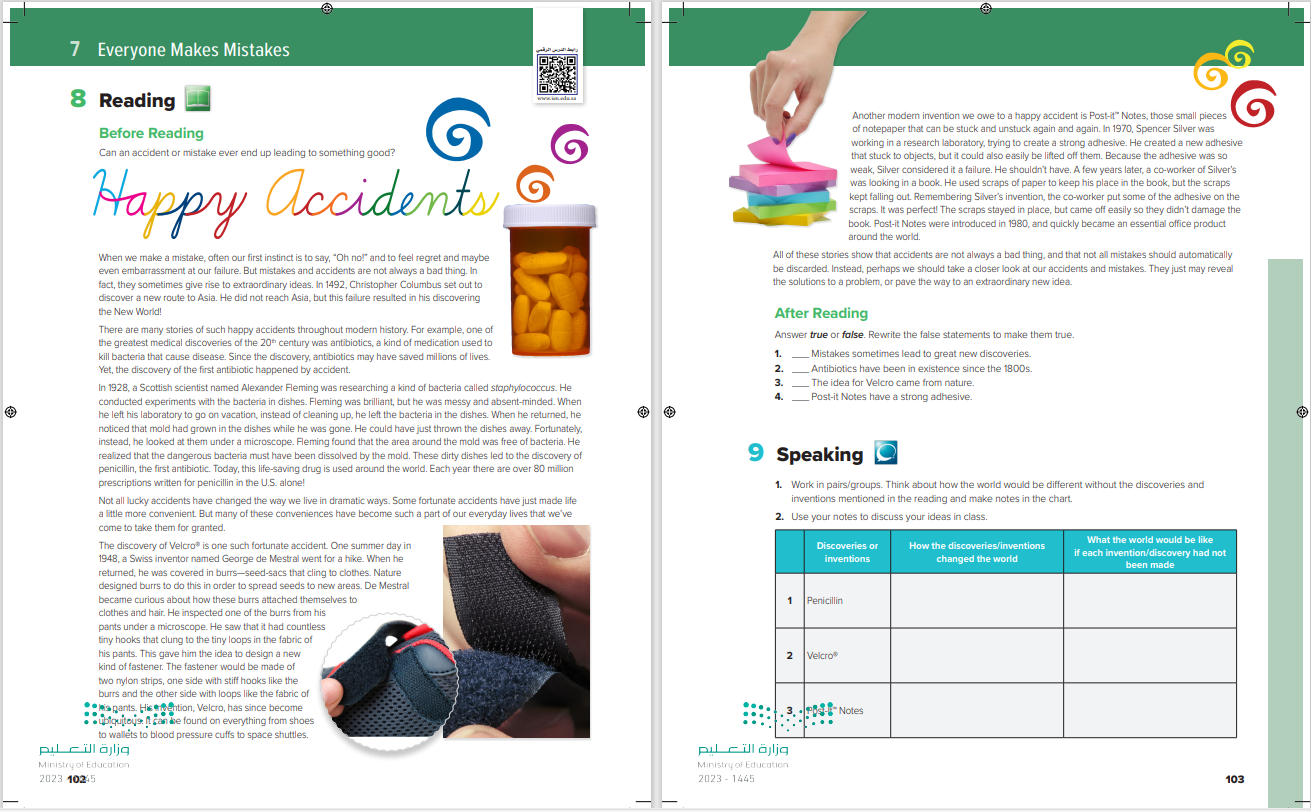 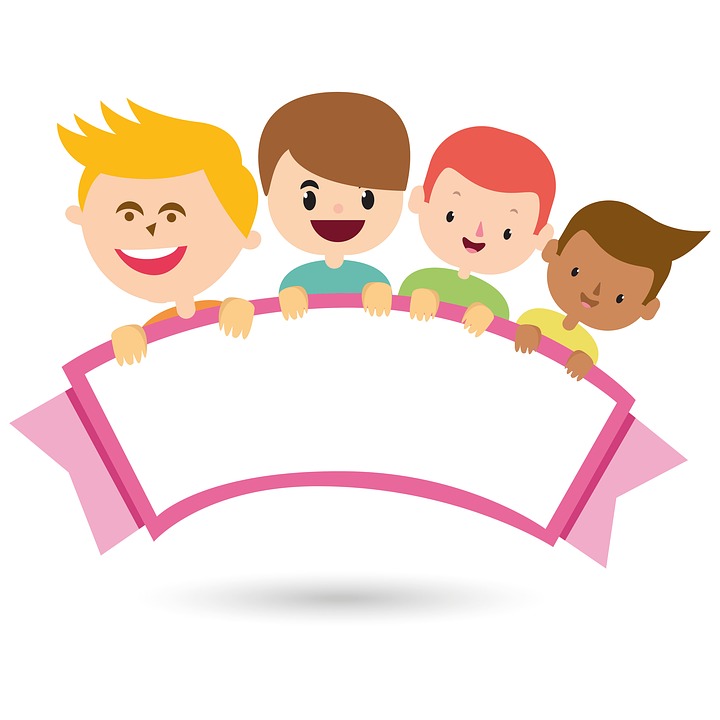 Students Book 
P.102-103
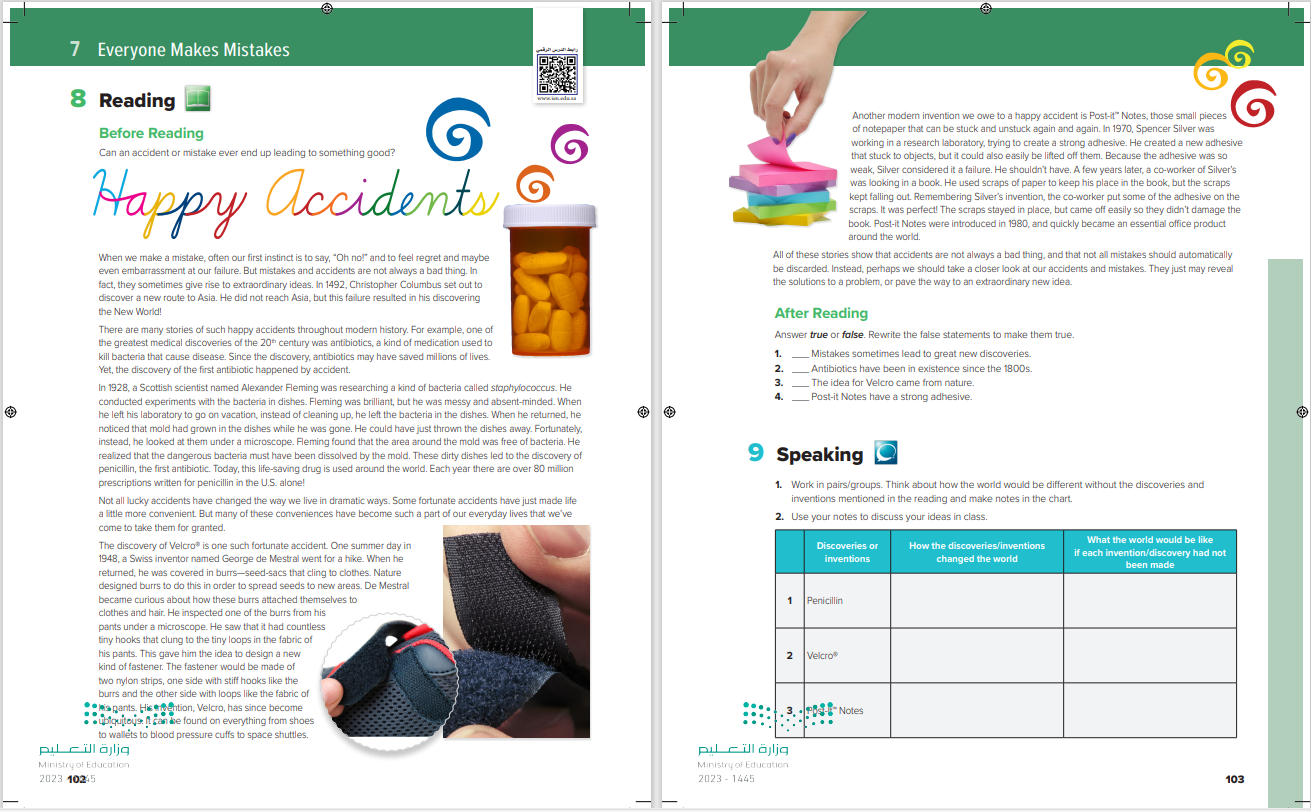 6
7
1
2
3
Can an accident or mistake ever end up leading to something good?
………Title ?
……….Paragraphs?
Does anyone know how any of these objects were invented?
4
5
[Speaker Notes: e.g. Last week, I overslept one morning. I left my home a half hour later than usual, thinking I would be late for work. It turned out to be lucky. If I had left earlier, I probably would have been caught in an awful traffic jam, caused by a multiple car accident.]
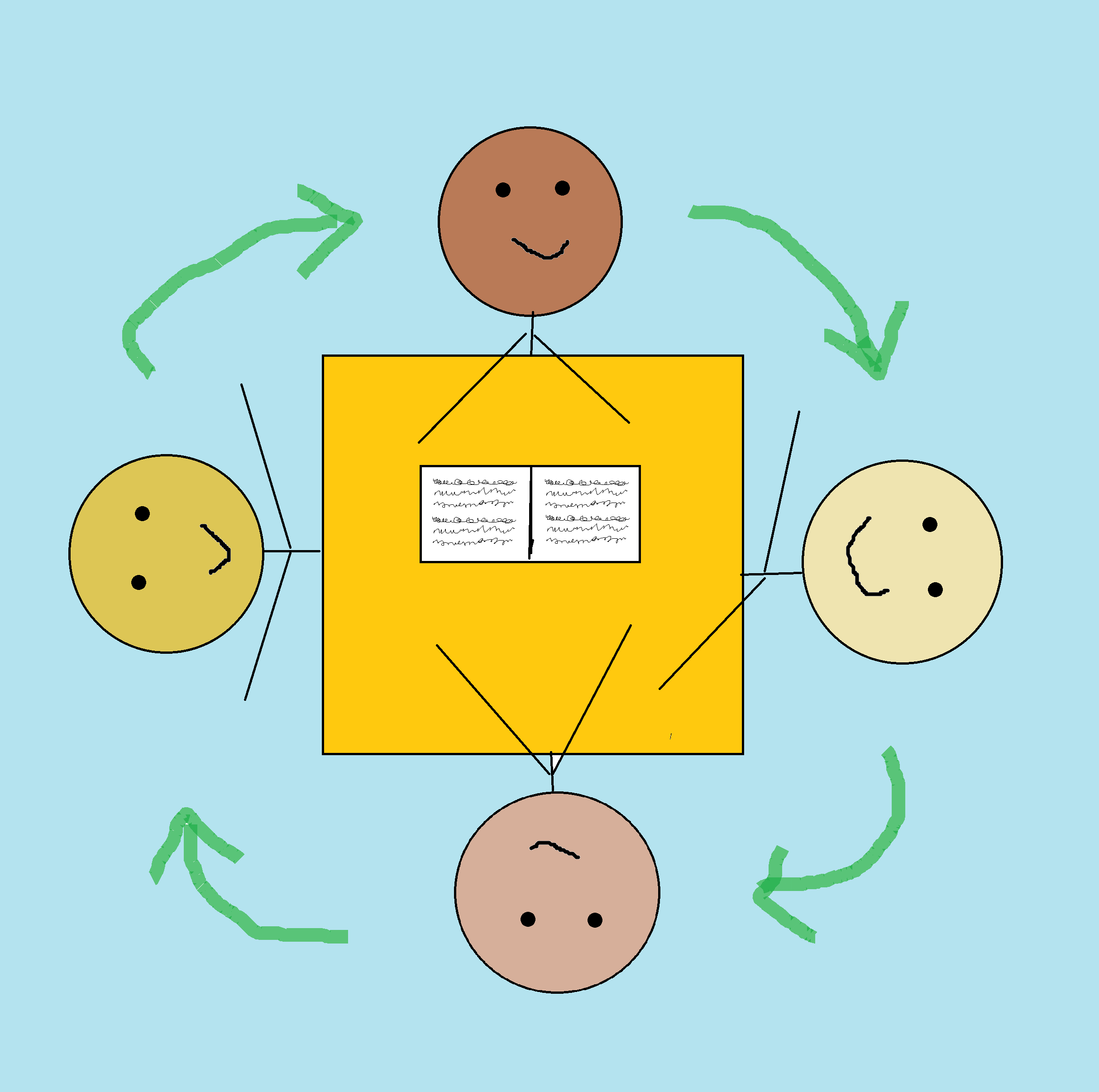 READING STRATEGY 

Reciprocal Learning
Student 1 is the summarizer 
Student 2 is the questioner 
Student 3 is the clarifier 
Student 4 is the predictor
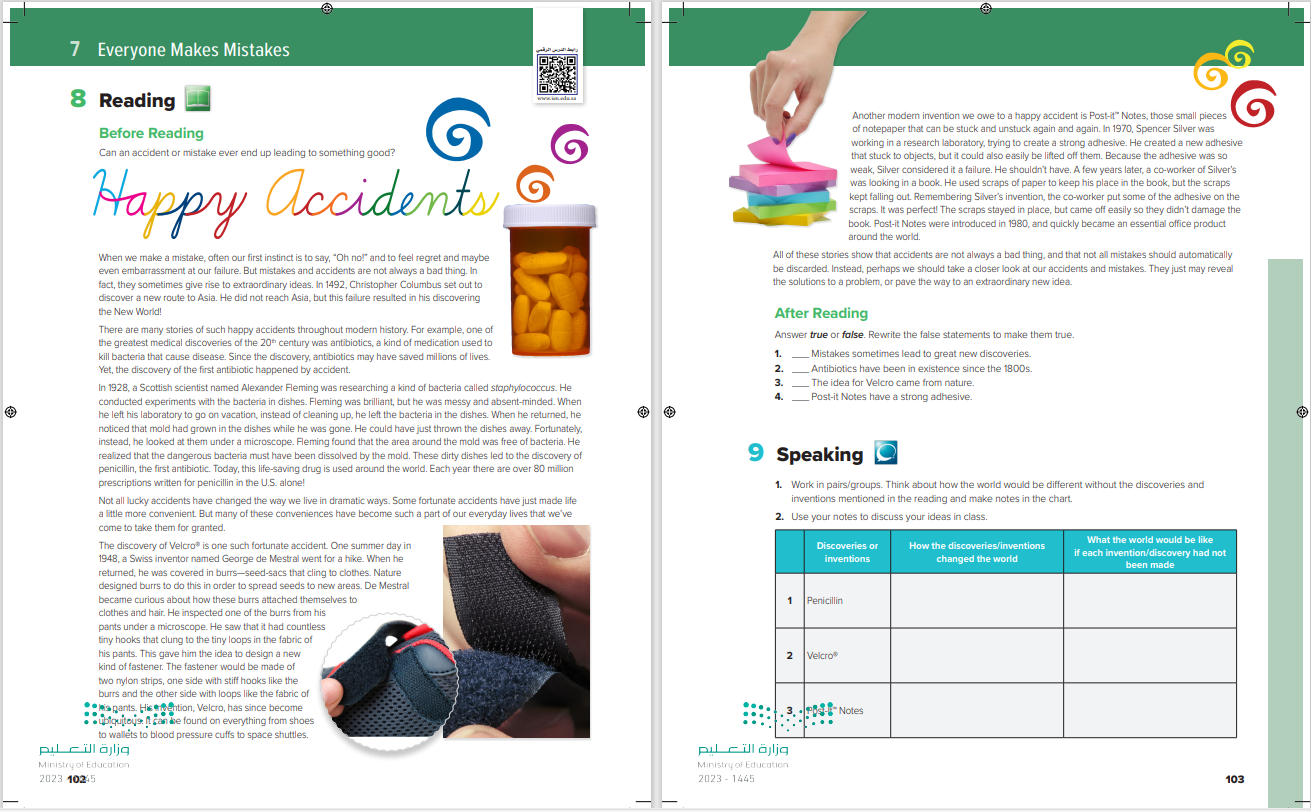 How did using this strategy help you understand the article better?
[Speaker Notes: students read the first four paragraphs of the article silently. You might ask them to draw a line underneath the fourth paragraph before they begin reading as a reminder to stop-have them discuss what they read. The summarizer gives a brief summary of the paragraphs, retelling just the main points. -The questioner asks questions about any points that he or she is unsure about, or asks questions about the characters or content to extend the discussion. The clarifier tries to answer all of the questions. The predictor makes guesses about what the remainder of the article will contain-a Have groups repeat the procedure with the second half of the article. This time, ask group members to switch roles. Student 1 becomes Student 2, Student 2 becomes Student 3, Student 3 becomes Student 4, and Student 4 becomes Student 1]
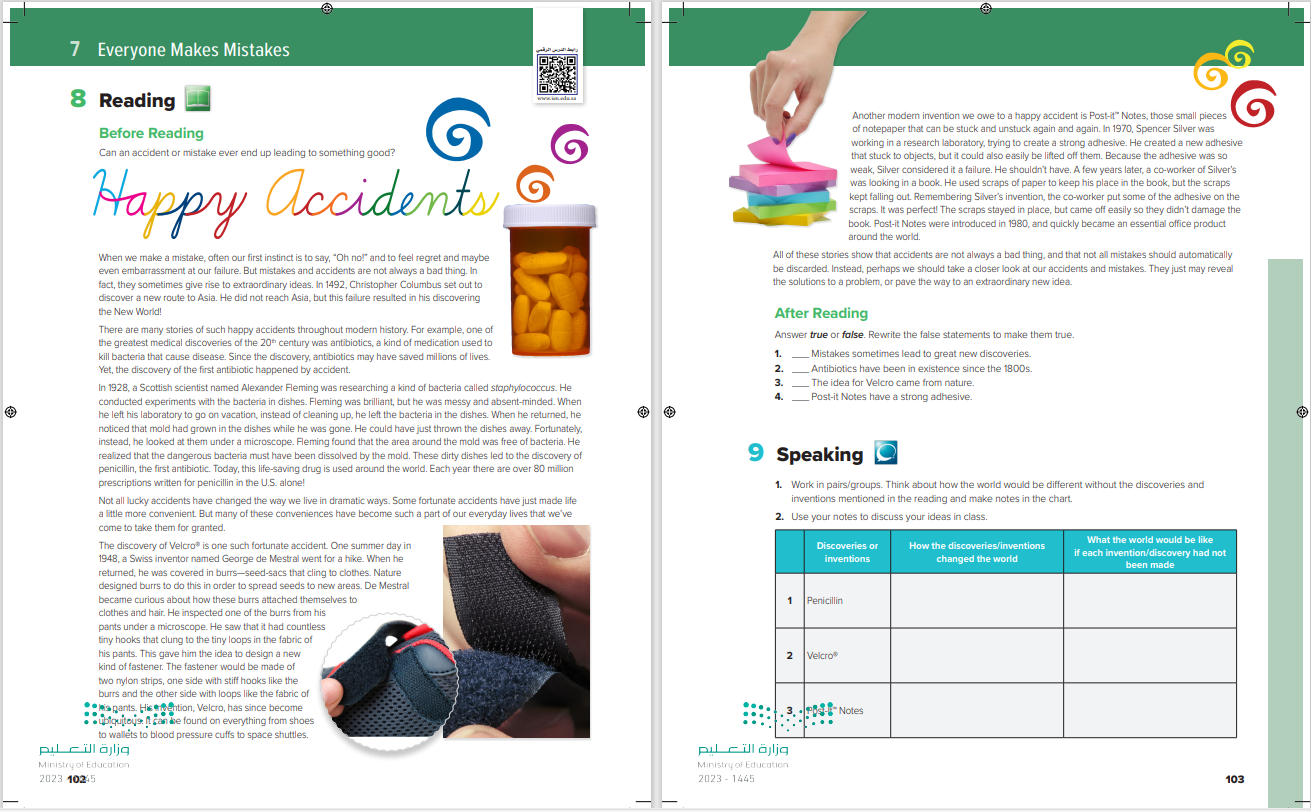 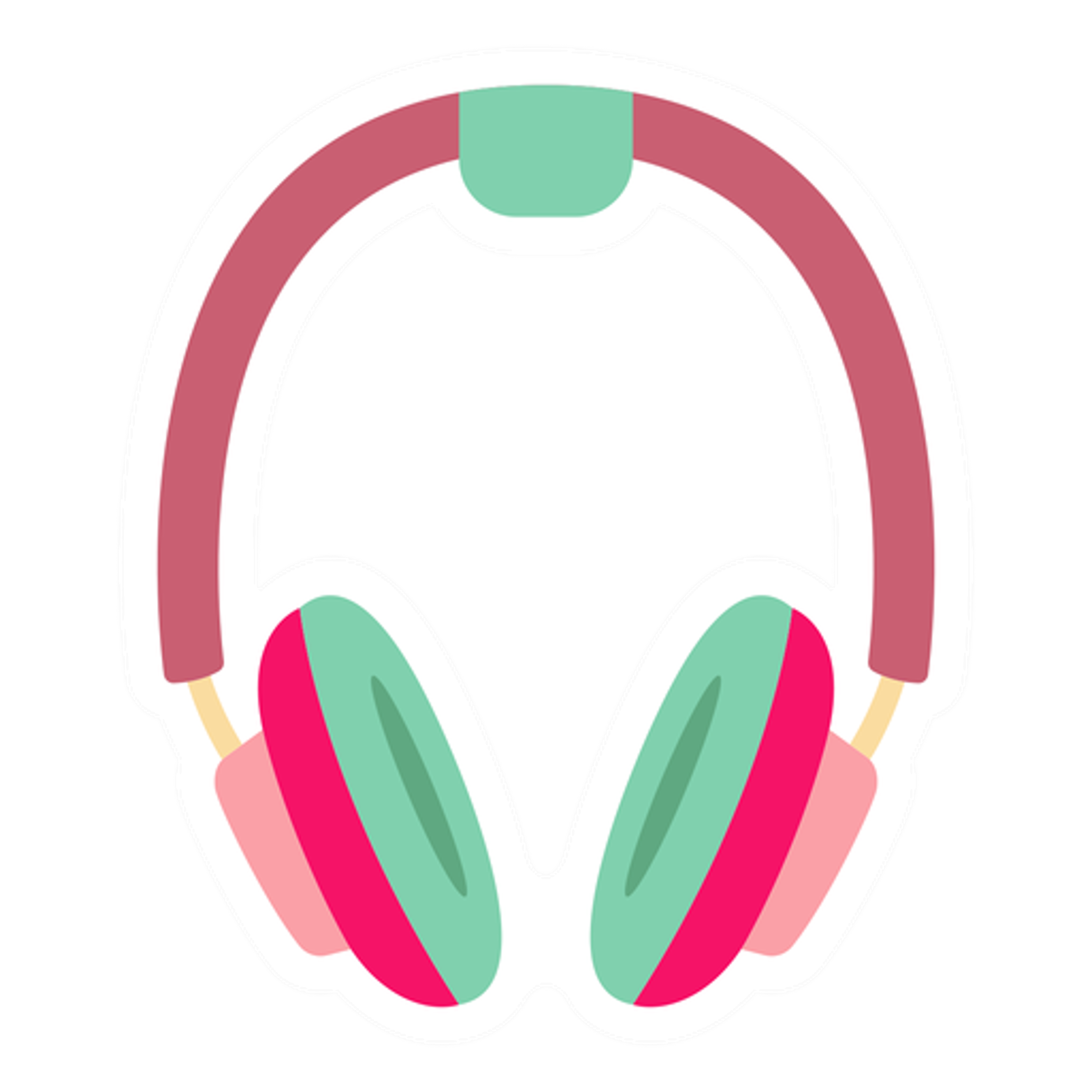 Read as long as you Listen
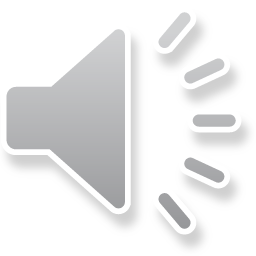 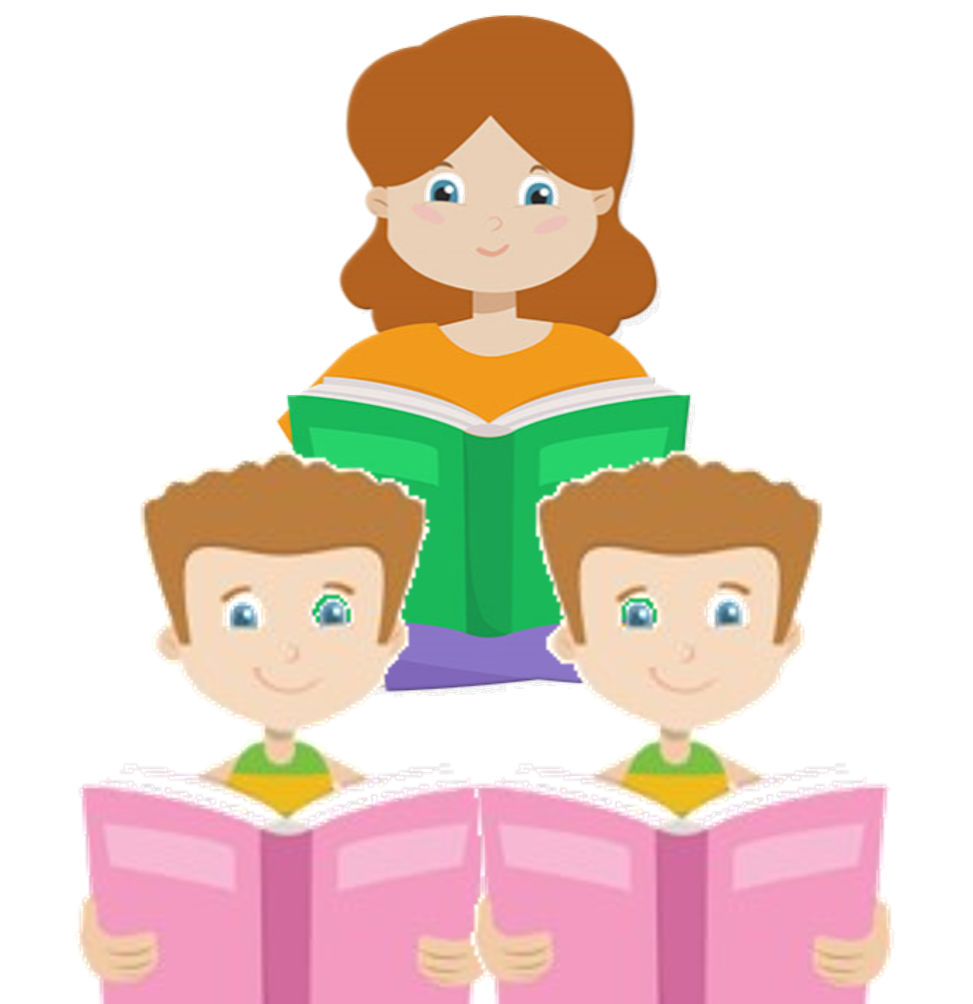 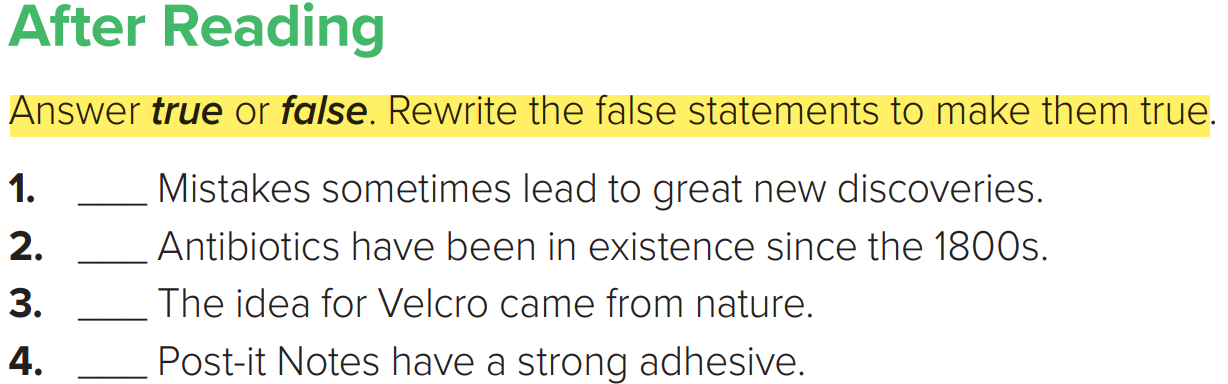 true
(The first antibiotic was discovered in 1928.)
false
true
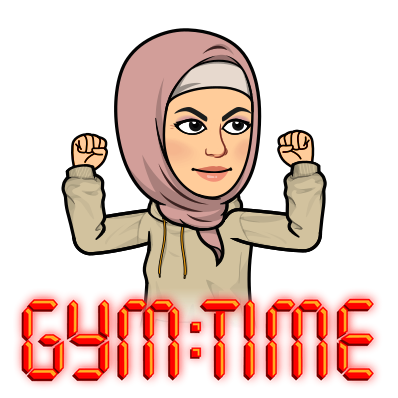 (Post-it Notes have a weak adhesive.)
false
22/6/20XX
Pitch deck
10
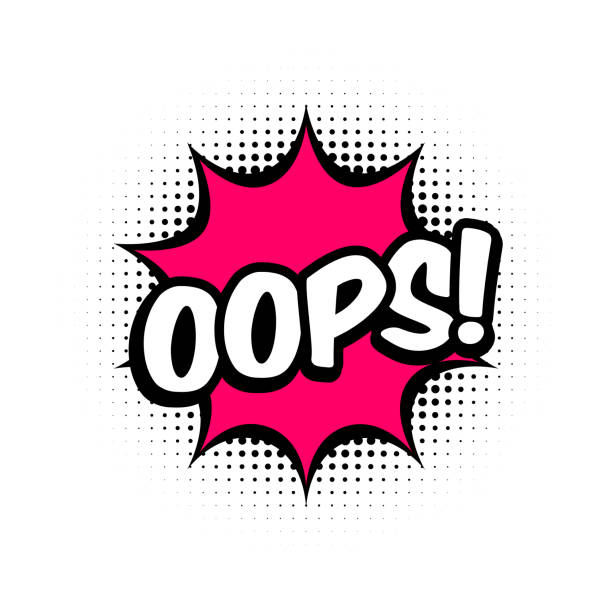 Speaking
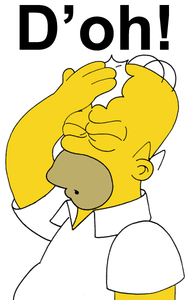 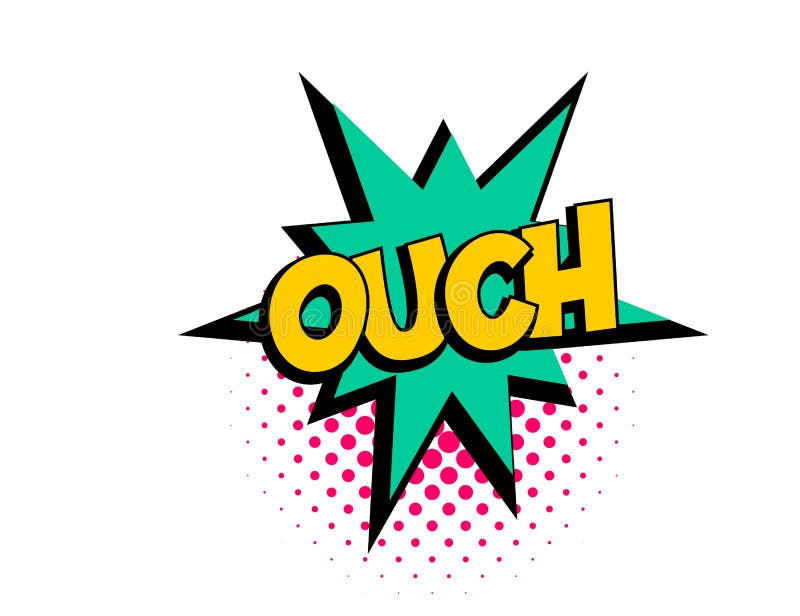 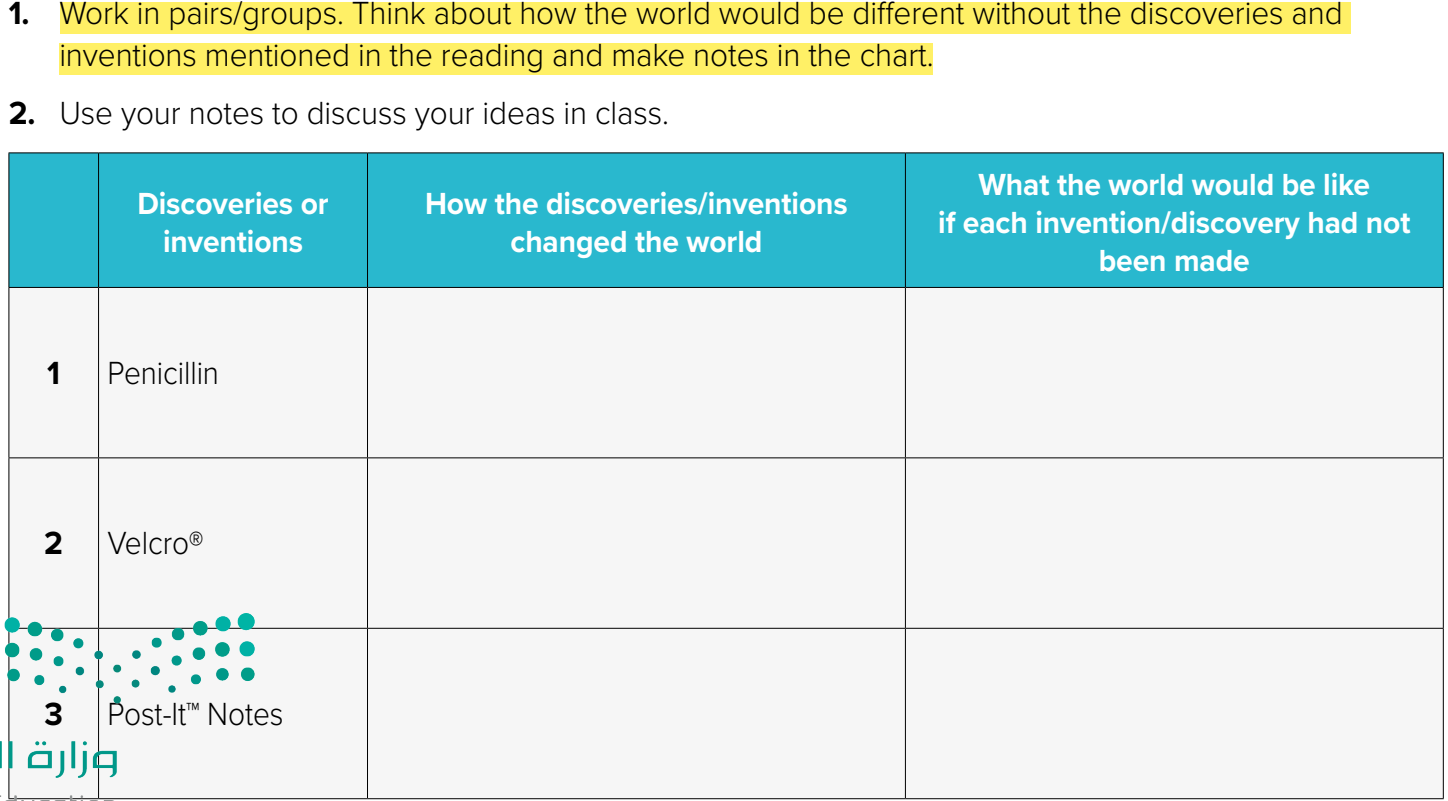 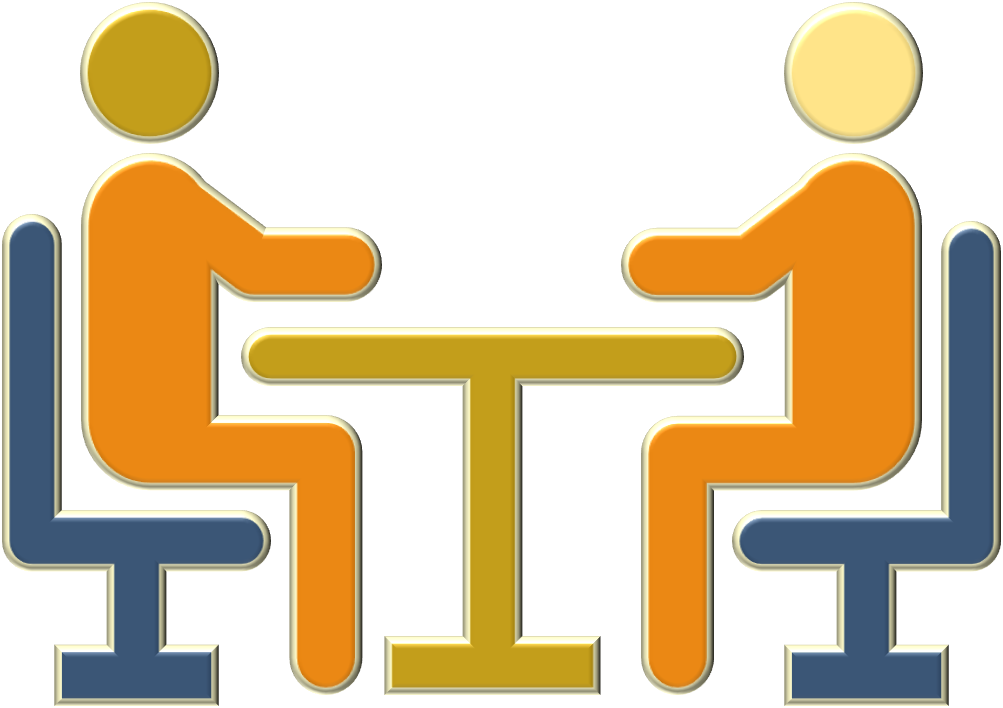 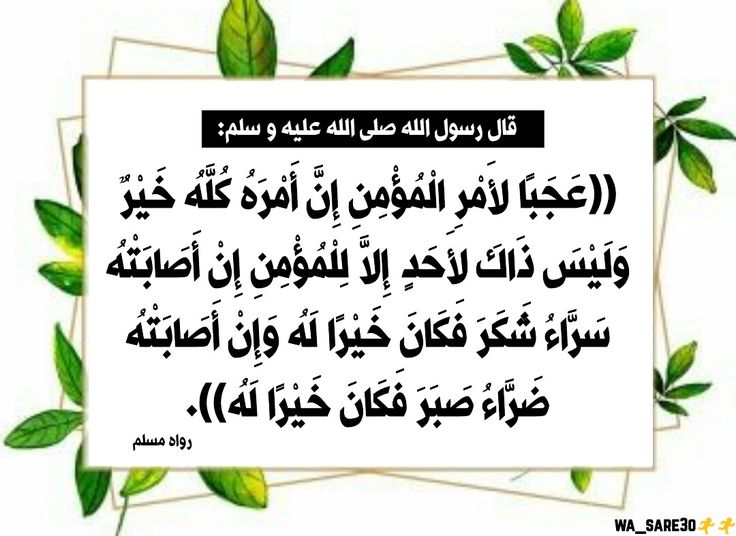 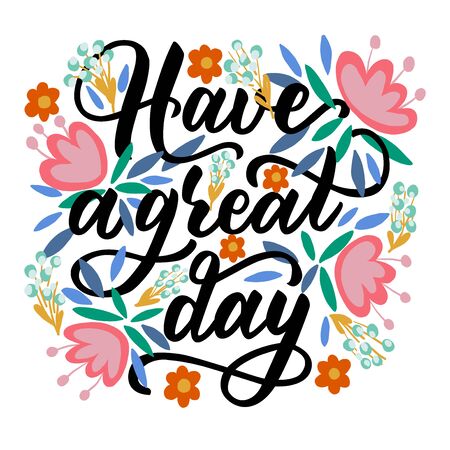 Funding
Hissah Alotaibi​
22/6/20XX
Pitch deck